Ερευνητικές Εργασίες Project
Ενδοσχολική επιμόρφωση
1ο ΓΕΛ Τριανδρίας
Δεκέμβριος 2014
Θέματα
Θεωρητικό πλαίσιο- Ιστορική αναδρομή
Οι φάσεις των Ε.Ε.
Θεωρητικό πλαίσιο Ιστορική αναδρομή
Παιδαγωγικές Αρχές  των  Ε. Ε.
Οι μαθητές να :(1) να συσχετίσουν έννοιες μεταξύ τους, (2) να συσχετίσουν αφηρημένες έννοιες ή αποπλαισιωμένες γενικεύσεις με συγκεκριμένα παραδείγματα, (3) να επεξηγήσουν φαινόμενα, (4) να ερμηνεύσουν καταστάσεις, (5) να αντιμετωπίσουν παρανοήσεις  (6) να διατυπώσουν αξιολογήσεις, γενικεύσεις, διευκρινίσεις, επιχειρήματα, ιεραρχήσεις, κατηγοριοποιήσεις, κρίσεις, προβλέψεις, προγραμματισμούς, προτάσεις, συλλογισμούς, συμπεράσματα, υποθέσεων, (7) να κάνουν ιεραρχήσεις, κατηγοριοποιήσεις, προγραμματισμούς, σχεδιασμούς και ταξινομήσεις, (8) να αναδείξουν αιτιώδεις, χρονικές, προθετικές και συγκριτικές σχέσεις, παραδοχές και συνεπαγωγές, (9) να οπτικοποιήσουν πληροφορίες, (10) να διαμορφώσουν πειραματικές διατάξεις για συσχετίσεις και επαληθεύσεις.
1. Αρχή  Διερευνητικής Προσέγγισης  Μάθησης, που μετατρέπει την ερευνητική μεθοδολογία των Επιστημών σε  διδακτική μεθοδολογία &  μαθητές σε μικρούς ερευνητές.
       Φθίνουσα καθοδήγηση (fading scaffolding)
Ο ρόλος της φθίνουσας καθοδήγησης (fading scaffolding) επιτελείται με πολλούς τρόπους, με τους οποίους ο εκπαιδευτικός 
(α) διδάσκει (επεξηγήσεις και την παροχή βασικών πληροφοριών),
 (β) παρωθεί  και
 (γ) εμψυχώνει.
Οι εμψυχωτικές μορφές φθίνουσας καθοδήγησης περιλαμβάνουν: (1) την επιβράβευση των προσπαθειών ή/και των αποτελεσμάτων, (2) την ψυχολογική ενθάρρυνση, προτροπή και παρώθηση σε δύσκολες στιγμές, (3) τη συσχέτιση των θετικών αποτελεσμάτων με την προσπάθεια και (4) την παροχή νύξεων
Παιδαγωγικές Αρχές  των  Ε. Ε.
2. Αρχή Διεπιστημονικής Συνεργασίας, που αξιοποιεί πλήρως τις δυνατότητες των διακλαδικών συμπράξεων, αλλά  & της   συνεργασίας Καθηγητών διαφορετικών κλάδων.
Παιδαγωγικές Αρχές  των  Ε. Ε.
3. Αρχή  Συνεργασίας Μαθητών εντός 4μελών Ομάδων, αλλά και μεταξύ των ομάδων, που αξιοποιεί πλήρως τη δυναμική της ομάδας ως πλαίσιο μάθησης και ανάπτυξης.
Προϋποθέσεις για αποτελεσματική ομαδική εργασία
-Θετική αλληλεξάρτηση (positive interdependence)-Ατομική και συλλογική ευθύνη (individual and group accountability)-Αμοιβαία ενθάρρυνση και διευκόλυνση των προσπαθειών ώστε να προωθείται ο στόχος της ομάδας (face to face promotive interaction)-Κοινωνικές δεξιότητες (social small group skills)
Προβλήματα, δυσκολίες
-έλλειψη συμμετοχής
τάση για ανεξαρτησία από την ομάδα
 τάση για επιβολή και κυριαρχία στην ομάδα.
Παιδαγωγικές Αρχές  των  Ε. Ε.
4.  Αρχή  Διαφοροποίησης Διδασκαλίας, που προσαρμόζει  τη μάθηση στα ενδιαφέροντα, τις ανάγκες, τις δυνατότητες και τα στυλ μάθησης των μαθητών.
ο εκπαιδευτικός θα πρέπει να:
προγραμματίζει τη διδασκαλία επιλέγοντας ρεαλιστικούς στόχους και πρόσθετες δραστηριότητες για τα διαφορετικά επίπεδα των μαθητών,
προσελκύει και διατηρεί την προσοχή και το ενδιαφέρον των μαθητών,
αξιοποιεί τις γνώσεις και τα ενδιαφέροντα των μαθητών,
διδάσκει και εξηγεί υποδειγματικά,
εφαρμόζει πολυαισθητηριακές διδακτικές προσεγγίσεις,
εκμεταλλεύεται τις νέες τεχνολογίες και τα πολυμέσα,
προσαρμόζει το ρυθμό μάθησης απλοποιώντας την ύλη και τις εργασίες,
δίνει επαρκή χρόνο στους μαθητές να σκεφτούν και να ανταποκριθούν,
μοιράζει τις δραστηριότητες σε μικρότερα βήματα,
οργανώνει ομάδες μαθητών με μικτές ικανότητες και τους ενθαρρύνει να συνεργάζονται και να αλληλοβοηθιούνται,
καθοδηγεί και εποπτεύει στενά το μαθητή,
δημιουργεί επαρκείς ευκαιρίες για συχνή επιτυχία,
εκτιμά και υπολογίζει ακόμη και τα μικρά βήματα προόδου.
Ιστορική αναδρομή
Η φιλοσοφία των ερευνητικών εργασιών προέρχεται από τις μαθησιακές θεωρίες του εποικοδομητισμού των Piaget, Dewey, Vygotsky,  Freire μεταξύ άλλων.
Ο John Dewey, υποστήριξε τη μάθηση που είναι θεμελιωμένη στην εμπειρία και οδηγείται από το ενδιαφέρον των μαθητών. Ο Dewey αμφισβήτησε την παραδοσιακή άποψη του μαθητή ως παθητικό δέκτη της γνώσης.  Όπως χαρακτηριστικά τόνισε, "Η εκπαίδευση δεν είναι προετοιμασία για τη ζωή. Η Εκπαίδευση είναι η ίδια η ζωή."
Ιστορική αναδρομή
Οι Ε. Ε. πληρούν προδιαγραφές εκπ/κής καινοτομίας, καθιερώθηκαν καθυστερημένα ως διακριτές μονάδες υποχρεωτικού ΑΠ/ΩΠ.(Βρετανία, Γαλλία κλπ). 
Στην Ελλάδα
Ευέλικτη ζώνη (Δημοτικό)
Τεχνολογία (Γυμνάσιο)
Τεχνολογία (Α΄ Λυκείου)
Μεθοδολογία Έρευνας
Σκοποί Ερευνητικών Εργασιών
Η βαθύτερη κατανόηση του φυσικού και κοινωνικού κόσμου 
Η επίλυση προβλημάτων και η λήψη αποφάσεων σε προβληματικές καταστάσεις 
Η κατασκευή ποικίλης φύσης αντικειμένων και συστημάτων
Η καλλιτεχνική έκφραση 
Ο συνδυασμός σκοπών από τους παραπάνω.
Τα θέματα μπορούν να προέρχονται από τα τέσσερα γνωστικά πεδία
Ανθρωπιστικές και Κοινωνικές Επιστήμες
Φυσικές Επιστήμες, Μαθηματικά και Τεχνολογία, 
Τέχνες και Πολιτισμό και 
Περιβάλλον και Αειφορία
Πώς
Αναζήτηση πληροφοριών
Επεξεργασία
Αξιολόγηση στοιχείων
Σύνθεση απόψεων
Λήψη αποφάσεων
Κατασκευή
Κοστολόγηση έργων (εργαλεία, μηχανές, υλικά)
Αξιοποίηση θεωρητικών γνώσεων
Οργάνωση δράσεων 
Οργάνωση γραμμής παραγωγής προϊόντων
Σύνδεση του σχολείου με την κοινωνία
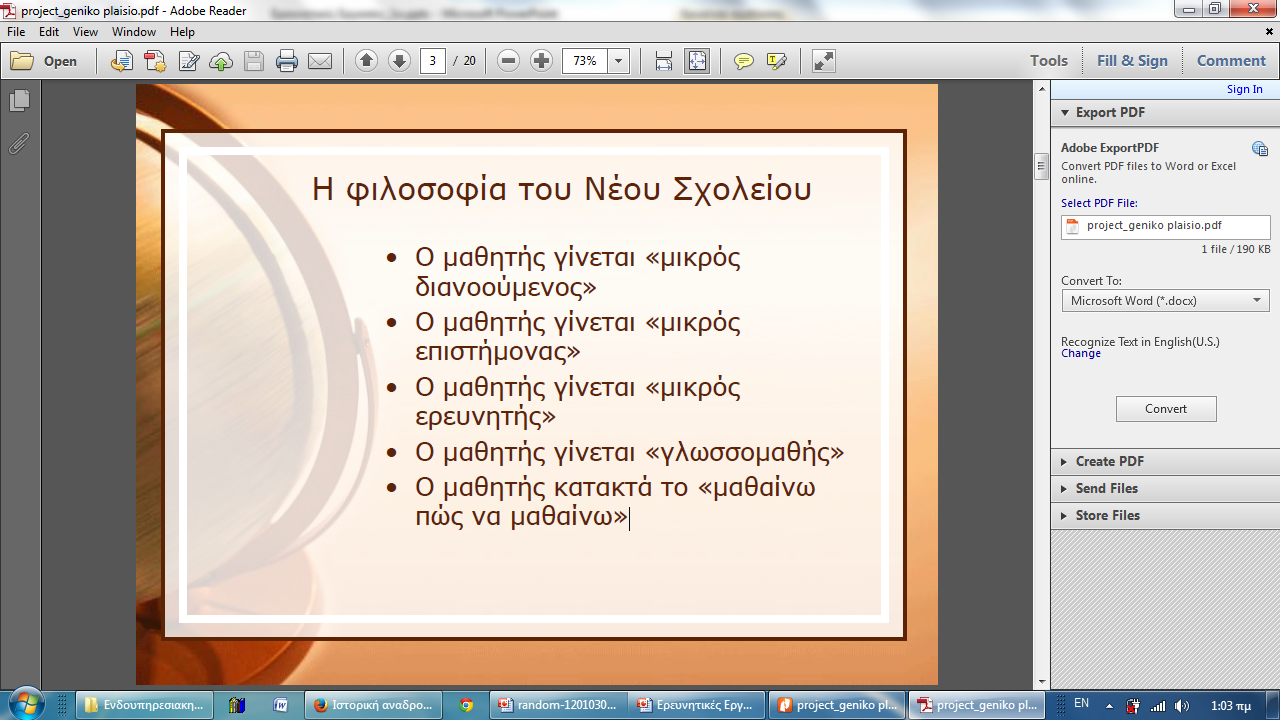 Μεταγνώση